How to…
take effective minutesat a union meeting
[Speaker Notes: •	Introduce tutor here if stand-alone course.
•	Pronoun to be mentioned
•	Go over housekeeping: muting mics until speaking and trying to not talk over people if online]
Learning outcomes
To be able to prepare for the meeting
To be able to use common phrases to reduce the amount of writing needed
To be able to structure how you write the minutes
To know what to do with the minutes after the meeting
[Speaker Notes: •	Go through learning outcomes page 3/slide 2
•	To be able to prepare for the meeting
•	To be able to use common phrases to reduce the amount of writing needed
•	To be able to structure how you write the minutes
•	To know what to do with the minutes after the meeting

Interactive course and reps are encouraged to discuss, raise items and participate in the course]
Minutes – why do we take them?
Keeps members up to date if they missed the meeting
It reminds everyone who attended what were the outcomes of the meeting
Gives a true and accurate recordingof the meeting
[Speaker Notes: Go through slide
It is very unusual for a branch to have every member attend any meeting and certainly not all of them. For those that missed a meeting, for whatever reason, having taken and distributed the minutes from that meeting keeps members up to date and involved.
It reminds everyone who attended what were the outcomes of the meeting and when they were assigned a task to complete, what is was and when the deadline is.
The minutes from any meeting should give a true and accurate recording of the meeting. This could be used as evidence that someone was informed of a particular thing that happened and what was or is expected to happen.]
What could go wrong?
You miss something 
You make spelling mistakes
You forget to send the minutes to anyone/everyone
You send them to the wrong person, possibly causing a GDPR breach
[Speaker Notes: Slide 4 What could go wrong?
Go through slide
Everybody worries when they are first asked to take minutes
Don’t worry, all these things can simply be sorted. 
•	If there is an agenda for the meeting use that as your guide to writing the minutes for the meeting
(this should state of the time, place, date and expected finish time and apologies forwarded. Next meeting date at end.
Send a sheet round if a new meeting so you know who is who
•	It is important to make it clear to those attending the meeting that it is stated what needs to be recorded in the minutes during the meeting. 
•	If you work closely with whoever is chairing the meeting you should be able to keep up and get the necessary points.
•	If you have the Chair check the minutes before they are distributed, another pair of eyes should be able to spot most mistakes
•	At the end of the meeting agree when the minutes need to be distributed by and who the minutes need to be distributed to.]
What are the important facts to be recorded?
When and where the meeting happened
Who did or not attend and was it in quorum
What was discussed
What was agreed
Who will be actioning the task
What time limits have been set
When the meeting ended
When is the next meeting
-Not every word needs to be recorded!-
[Speaker Notes: Slide 5 What are the important facts that need to be recorded?
Go through slide
All that is required from the minute is try and give a flavour of what was discussed at the meeting. The rest is just the basic facts of what happened. The following facts are required:
•	When and where the meeting took place
•	Who attended the meeting and in what capacity (chair, investigating officer, guest, observer etc.)
•	Was the meeting quorum?
•	Who didn’t attend (gave apologies)
•	What topics were discussed (allegations, grievance, pay deal etc.) 
•	What was agreed (was there a vote to do a particular thing, date of next meeting etc)
•	Who is actioning what (the committee as a whole, the manager, the member an individual etc.)
•	What time limits have been set (to be completed by next meeting, by the end of the month etc.)
•	What time the meeting ended
•	If a further meeting has been agreed, when and where.
It is important to remember that not every word need to be recorded.]
Preparation
Has the paperwork for the meeting been sent out?
Have a template to write into
Is the meeting in quorum?
Have an agenda to work from to use as a structure
If it is a personal case, disciplinary/ grievance, what are the issues that need to be addressed?
What does the person who has called the meeting want as an outcome?
Can you write some parts before the meeting?
[Speaker Notes: Lay the groundwork
Make sure everyone has the relevant paperwork for the upcoming meeting in advance such as minutes from the previous meeting and the agenda for the next meeting. Create a minute template ( we have a template in this course.)
In quorum
In most trade union meetings, there is a requirement to have a minimum present for a decision made at that meeting to be considered democratically binding as per the trade union rulebook. This is known as being in quorum and should be recorded in the minutes if the required number has been reached or not.
The default number to be in quorum is equal to one-half of those called (invited) to the meeting. This can be set to a different amount by the branch by using what is known as a byelaw. Normally the branch secretary and the Chair has access to any byelaws the branch has. 
Prepopulating the minute template
There are some things that have already been submitted before the meeting such as a motion to vote on at the meeting. This can be written in the minute template beforehand, and space left to add any amendments and any points raised and the outcome of the vote. There could be a submitted written report that could be referred to as the report was discussed and accepted by the committee for instance. Apologies given prior to the meeting could be written into the template before the meeting. If you plan on using abbreviations during the meeting, make a key of what they are before you start.]
During the meeting
Make sure you liaise with the chair
An attendance sheet
Use abbreviations where possible
Make a plan or seating chart 
Noting motions
Don’t be afraid to seek clarification
Don’t be afraid to ask for the meeting to slow down so you can catch up
Off the record
[Speaker Notes: It is always worth arriving in plenty of time before the meeting start time. 
The chair can clarify that when something has been said or actioned that it needs to be noted and something that is agreed to be off the record, so not to be put in the minutes. The chair may wait to move on to the next item on the agenda until the minute taker has caught up.
Attendance sheet
Asking attendees to sign in at the door of the meeting room on entry or sending around the room the attendance sheet at the beginning of the meeting is a good way to capture the names of those attending. At a large meeting this might only need to be recorded as a total number attending. This information helps quantify what is needed to be sure what number is enough to be a majority vote. It is good practice to get the attendee to print their name to make it easier to read later. It might be worth asking for emails so they can be sent the finished minutes. It needs to be stated on the sheet or at the meeting what the emails will be used for and only to be used for that stated use to comply with data collection regulations.
Seating chart/plan
Making a seating chart or plan helps the minute taker to recognise who is talking at the meeting. It could be just the initials of the person and where they are sat in the room. 
Noting motions
Throughout meetings, it is likely that participants will make motions. The recorder must write down not only what the motion is but also who made it. It is not necessary to write down the name of the person who seconds a motion. Motions made by a committee do not require a second since the committee itself is made up of two or more people already.In addition to the motions that are made, seconded, discussed, and voted on, there will be occasions when subsidiary motions are made to postpone taking a vote. When voting on a motion is postponed, the recorder needs to indicate this has happened and offer whatever information is available about when a vote might be taken on the motion.]
Common phrases
It was reported
It was discussed
It was agreed that
Document was presented/submitted/circulated
The report was noted
The matter was deferred until 
Mr… (or initials, but it needs to correspond with attendee list) proposed that
This was seconded by Mrs… and agreed unanimously
The motion was carried by six votes to four, with one abstention
The Chair asked for their views on
The project was outlined
There was a frank exchange of views
The Chair summed up by saying
In reply to a question by Mrs… the Secretary intimated that
There being no further business, the Chair thanked everyone for attending and concluded the meeting at
[Speaker Notes: Use common phrases to describe what has happened 
 Using common phrases through the minutes is a quick way to capture what happened such as ‘after a lengthy discussion in which everyone aired their views’ describes what could be a very lengthy part of the meeting where nothing was necessarily settled. The slide shows some examples]
Can you make a recordingof a meeting?
-You need agreement from all parties-
Advantages:
Everyone can participate in the discussion
Someone not present can write the minutes 
You can replay what has been said
Can assist members/reps with disabilities
Disadvantages:
It may be a long recording and people won’t listen to all of it
The person listening back to the recording doesn’t recognise who is speaking/camera may not be used
[Speaker Notes: Go through slide]
After the meeting
Turn your notes into minutes
Brevity is key to good minutes
Use easy to read fonts
They need to be approved by the Chair of the meeting
The minutes need to be circulated as quickly as possible
The minutes should be approved for accuracy at the next meeting
[Speaker Notes: Go through slide
Brevity is key to good minutes otherwise very few people will read them. 
The minutes should have a structure to them, so they are clear.]
Taking minutes for an online meeting
Agree etiquette using chat/raise hand function or cameras
Correct name may not be used on the forum –ask attendees to rename or add name to 'chat'
Contingency plan – if the connection goes, how will the meeting be recorded? 
Caption function to be used or not?
[Speaker Notes: Go through slide]
Activity A:Putting it into practice
Watch the video Bare Threads meeting – training videoand take minutes from the meeting using the template and agenda provided
https://vimeo.com/showcase/prospect-ed 
Password: education
The video is the second one listed at ‘Bare Threads Meeting – Training’
Putting it into practice: Filled-in template
Any questions?
[Speaker Notes: Take any questions and advertise about the other short courses 
How to have an effective branch
How to have an effective union meeting
How to give an effective speech (public Speaking)
How to write an effective motion?? Idea for the future]
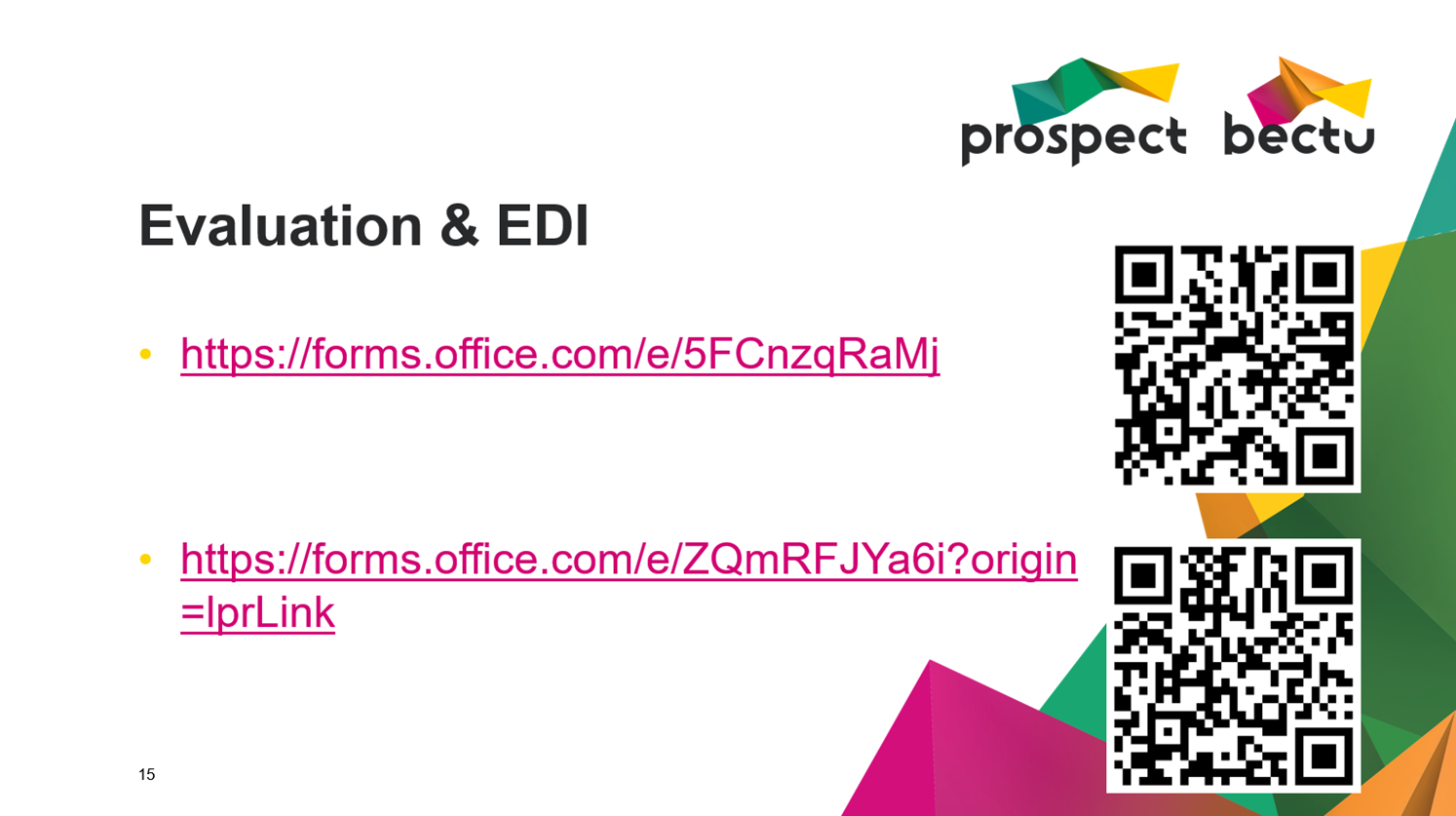